Romans
His Love
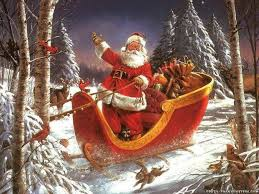 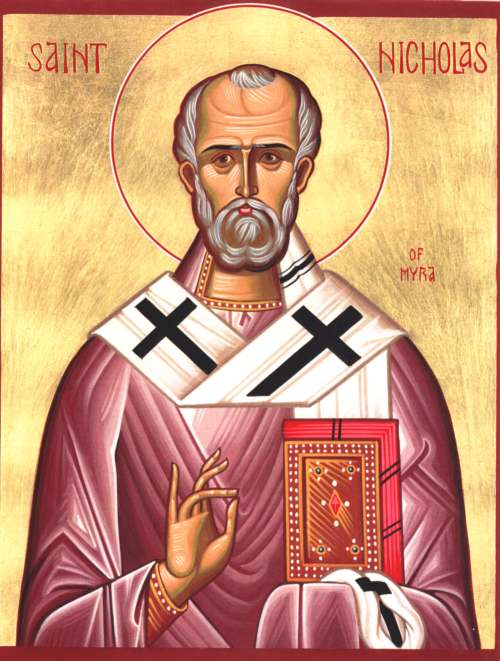 You see, at just the right time, when we were still powerless, Christ died for the ungodly. Very rarely will anyone die for a righteous person, though for a good person someone might possibly dare to die. But God demonstrates his own love for us in this: While we were still sinners, Christ died for us.
Romans 5:6-8 NIV
The Right Time


Powerless


God’s Love
Realize God is in Control


Give Thanks and Praise


Experience a Renewed Spirit